Дидактическая игра  
«Хочу – надо »
Цель: познакомить детей с многообразием потребностей и ограниченными возможностями .Научить определять разницу между «хочу» и «надо»
Правила :Дети определяют ,к какому понятию – «хочу» или «надо»относится изображенный  предмет. При правильном ответе предмет падает в корзину.
Играть
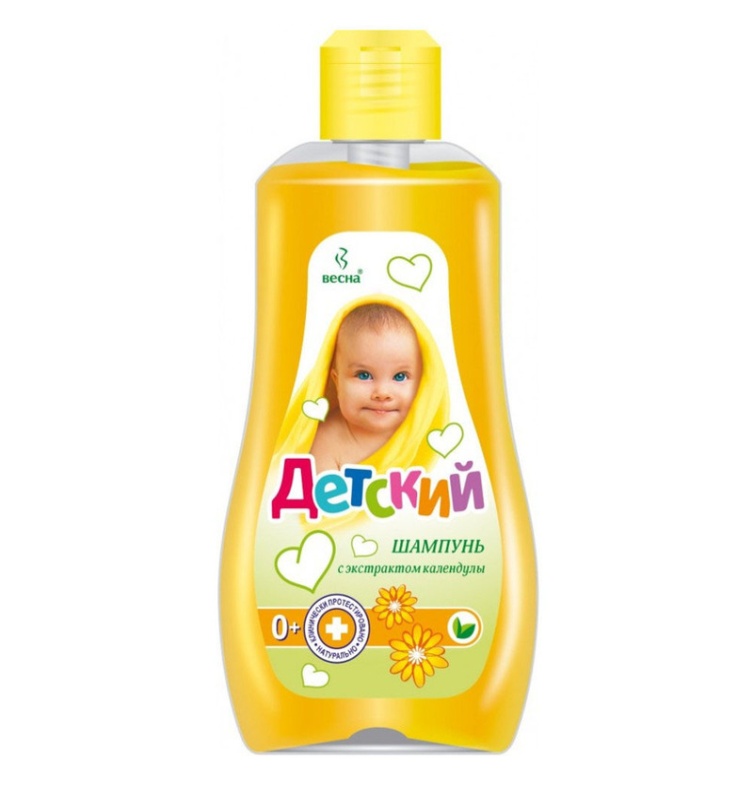 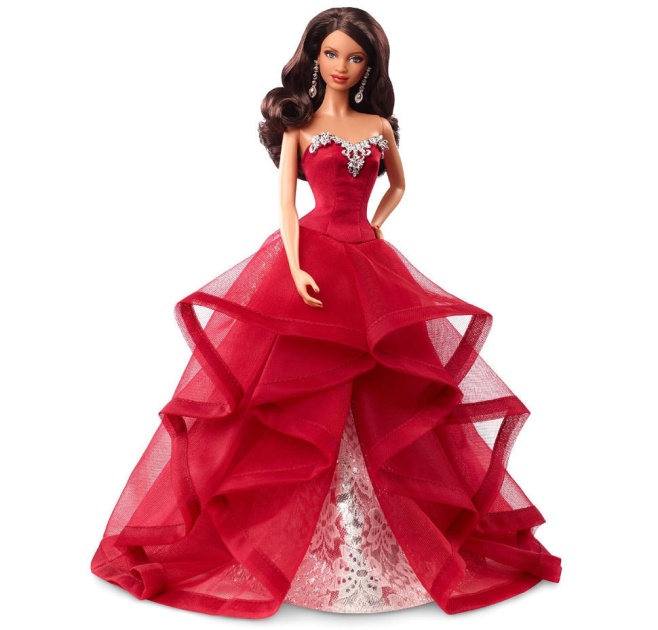 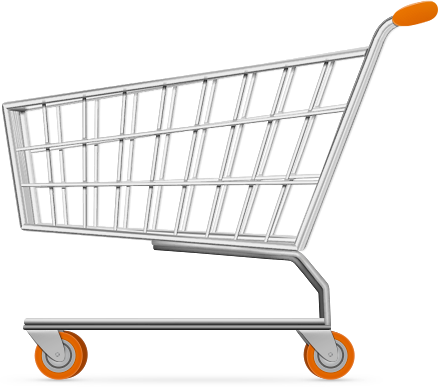 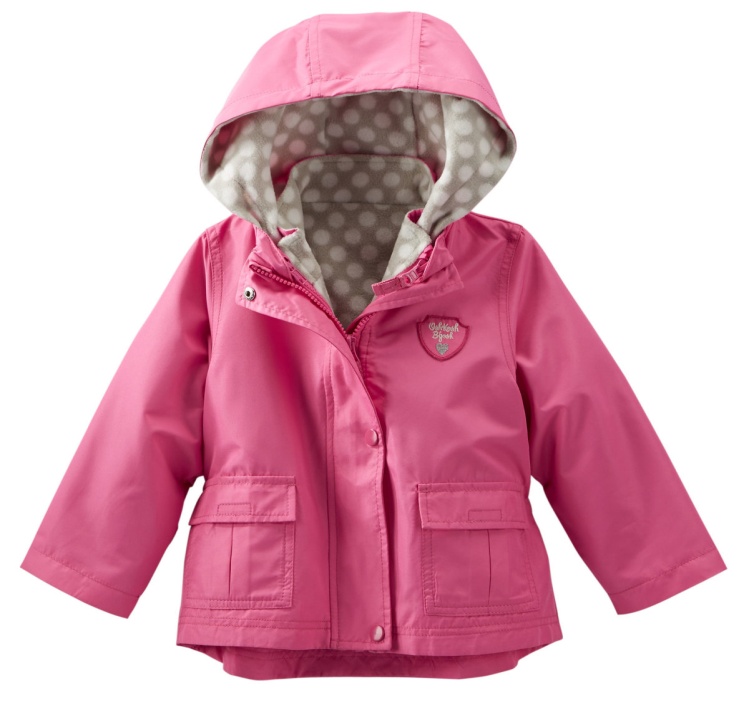 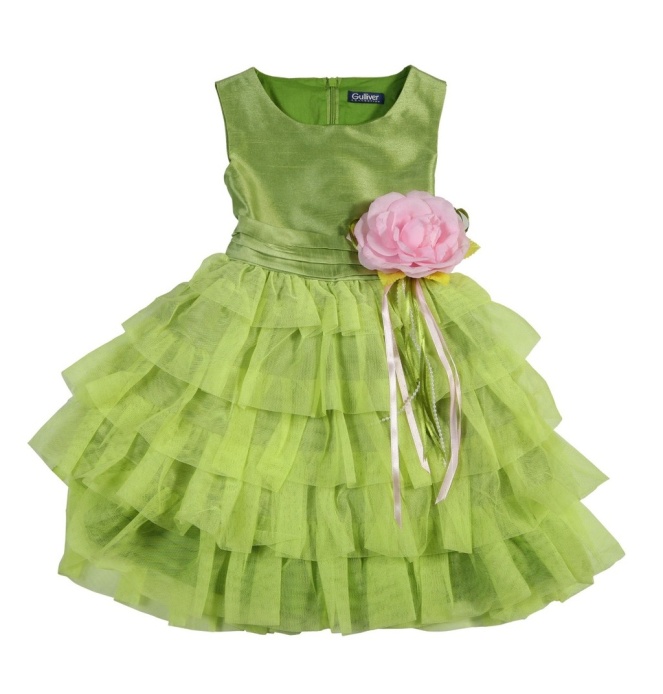 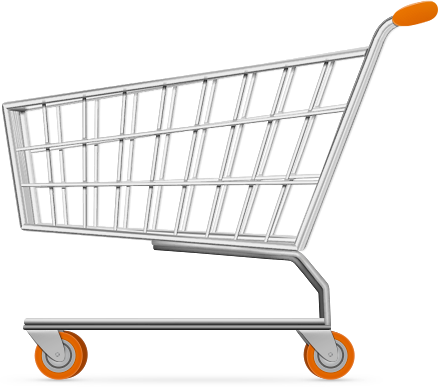 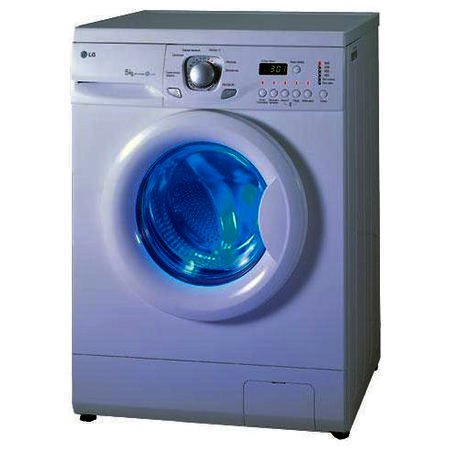 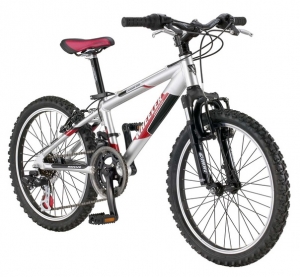 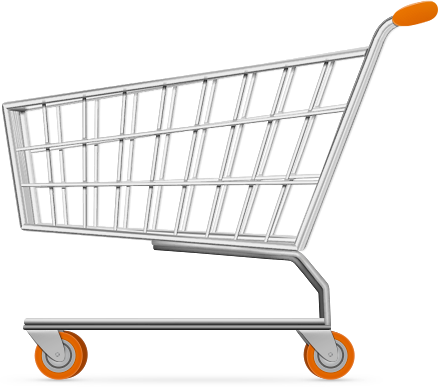 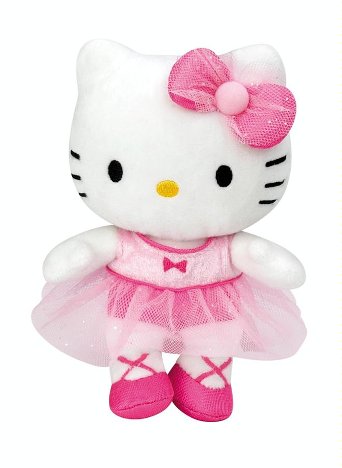 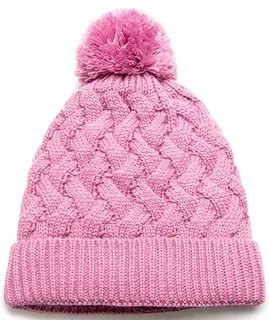 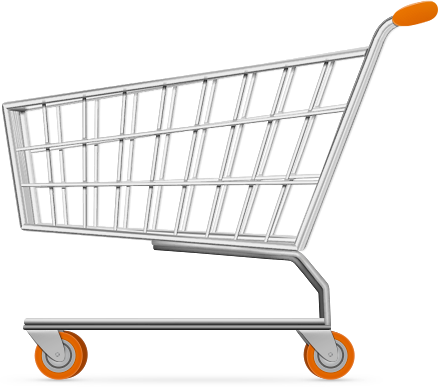 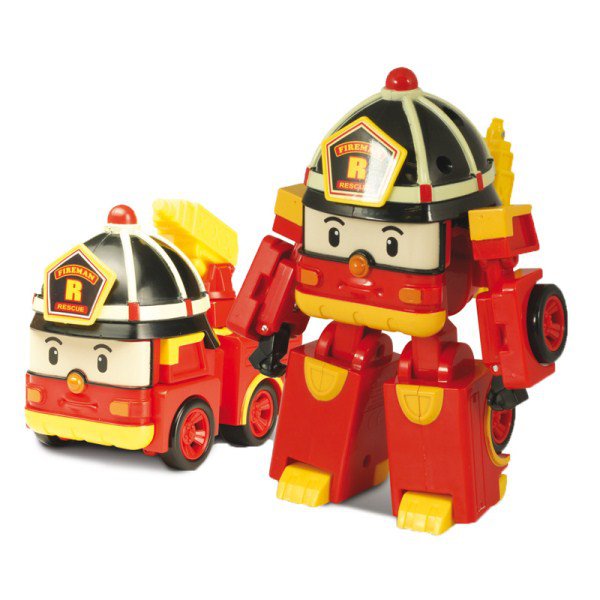 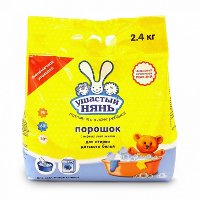 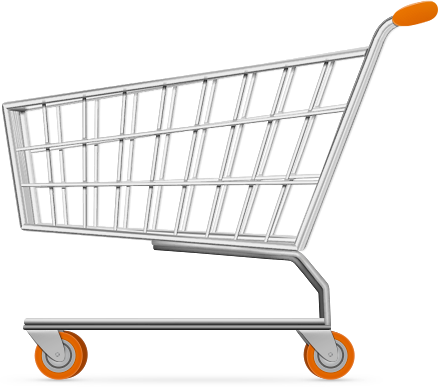 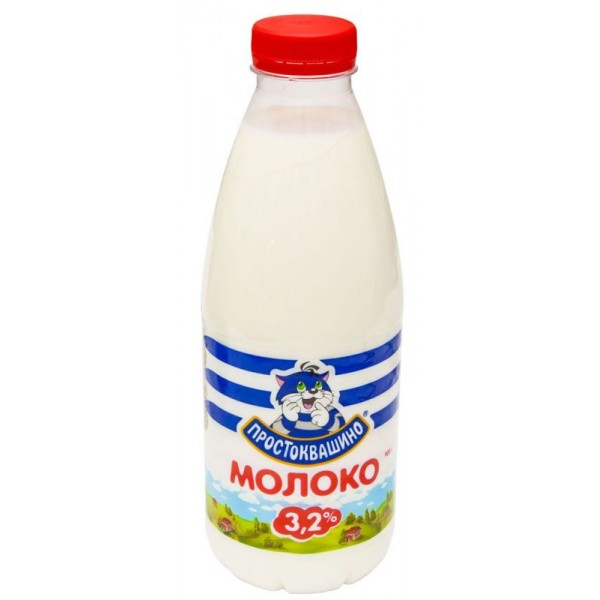 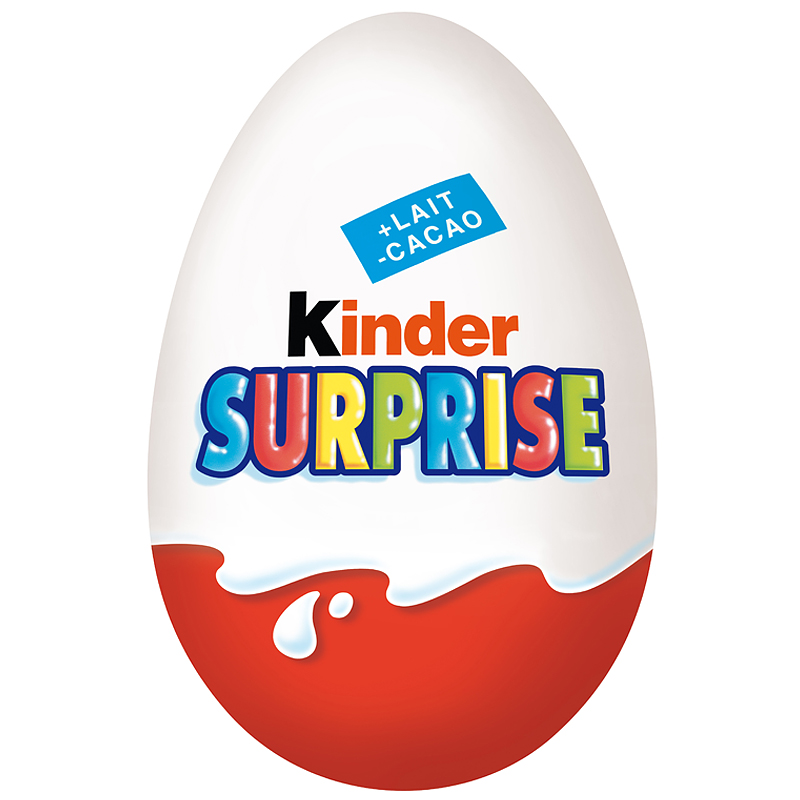 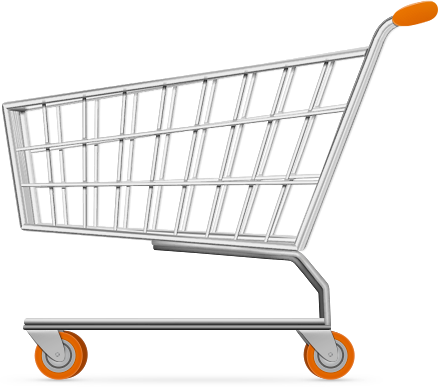 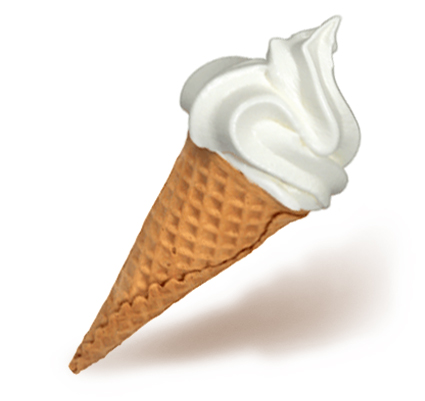 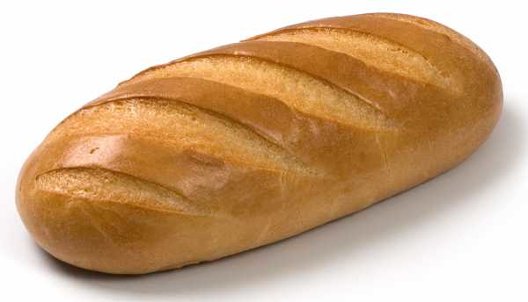 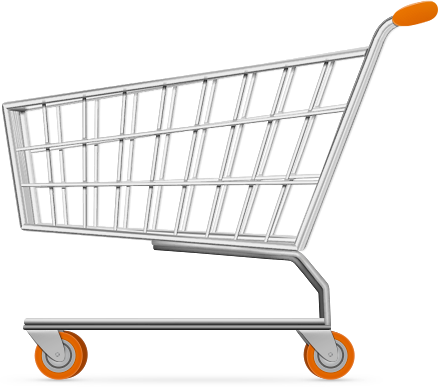 Спасибо
 за
 внимание
Начало игры